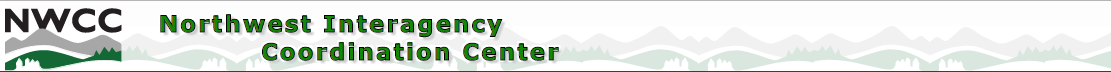 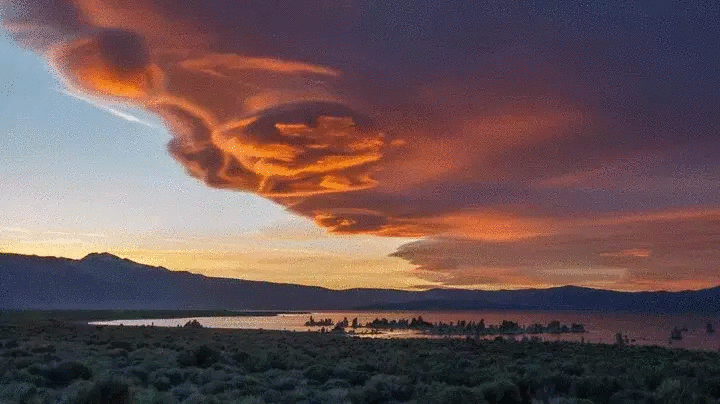 Predictive Services




Climate and Significant Fire Potential Outlook
Wednesday May 26th 2021
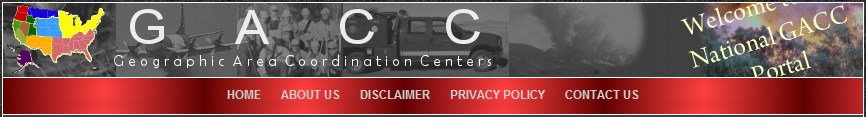 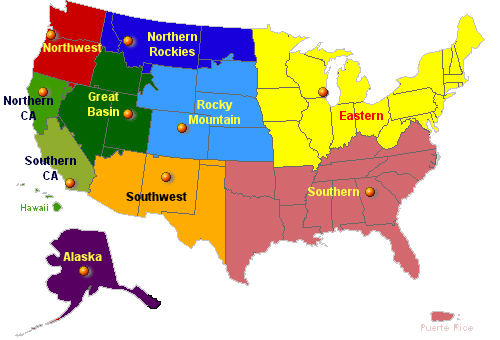 Fire Activity
Fire Mobilization
Prioritization
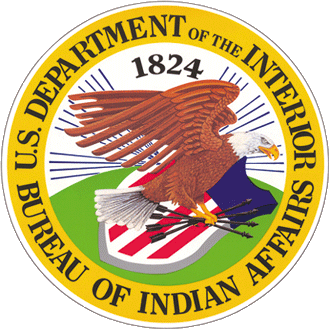 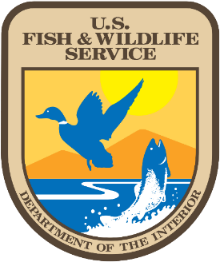 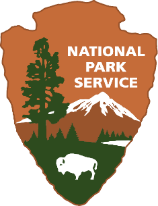 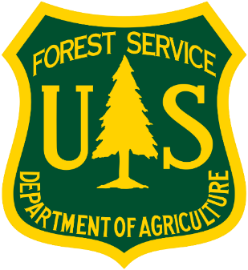 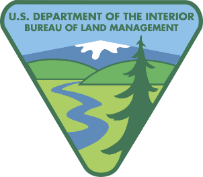 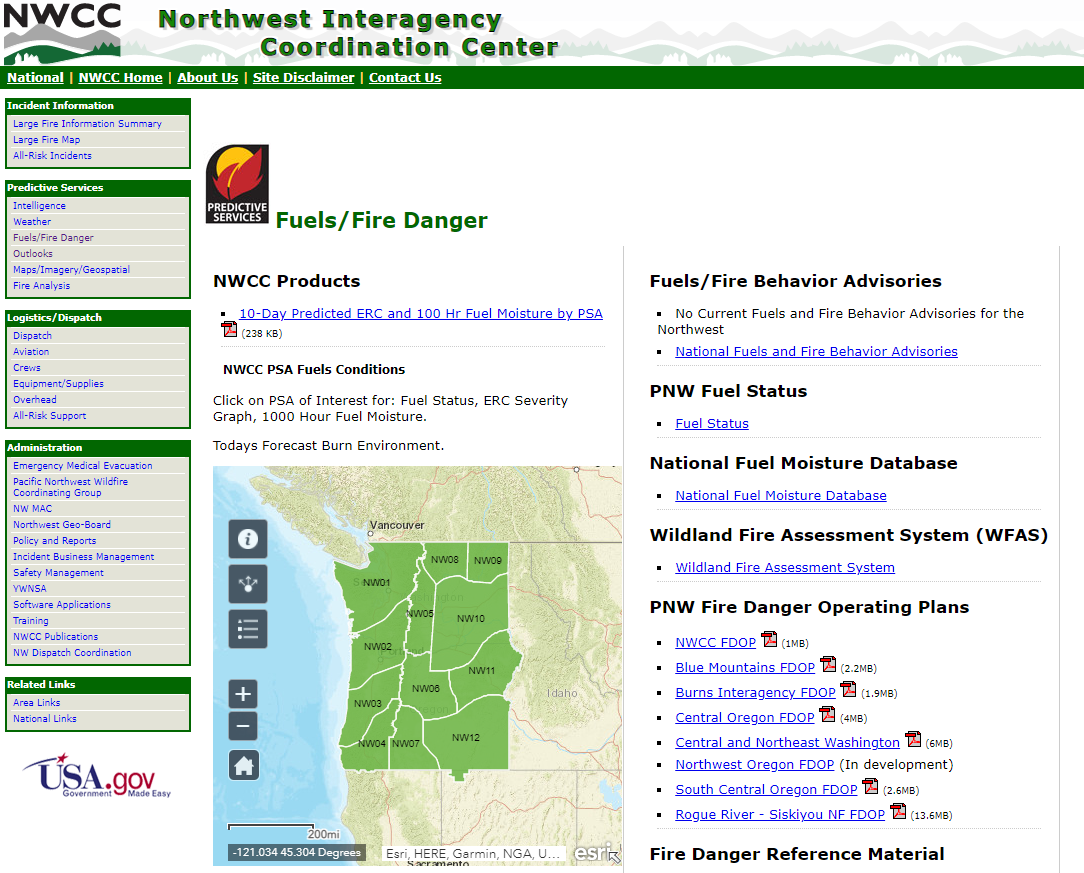 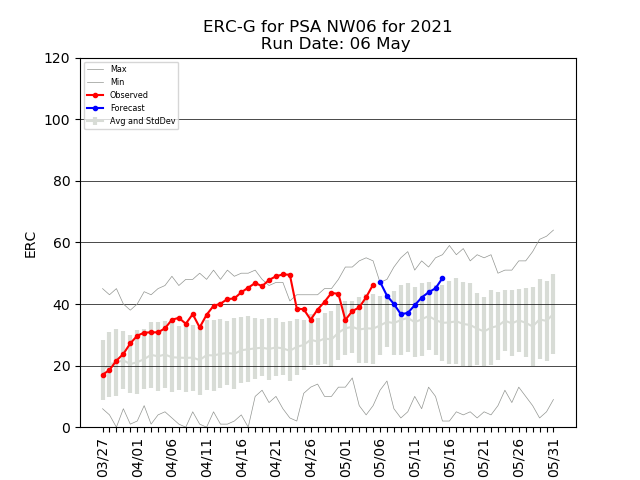 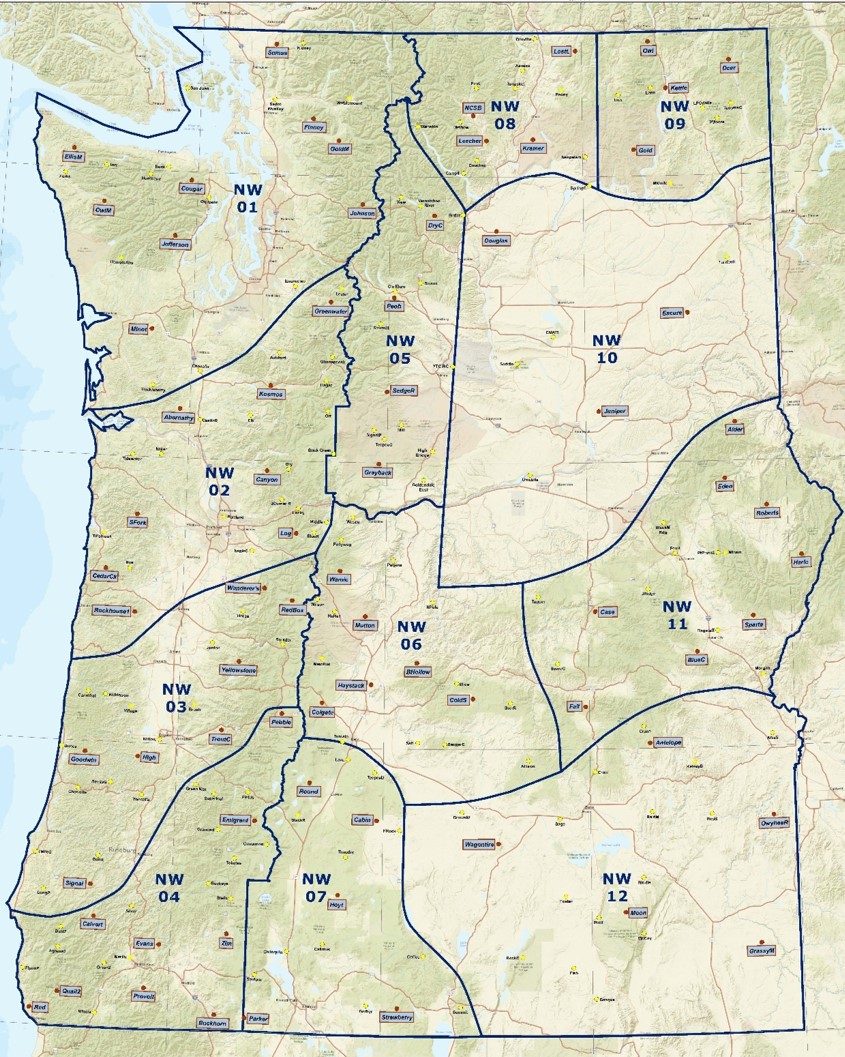 Daily Fire Activity
Daily Fire Danger
Daily Fire Weather
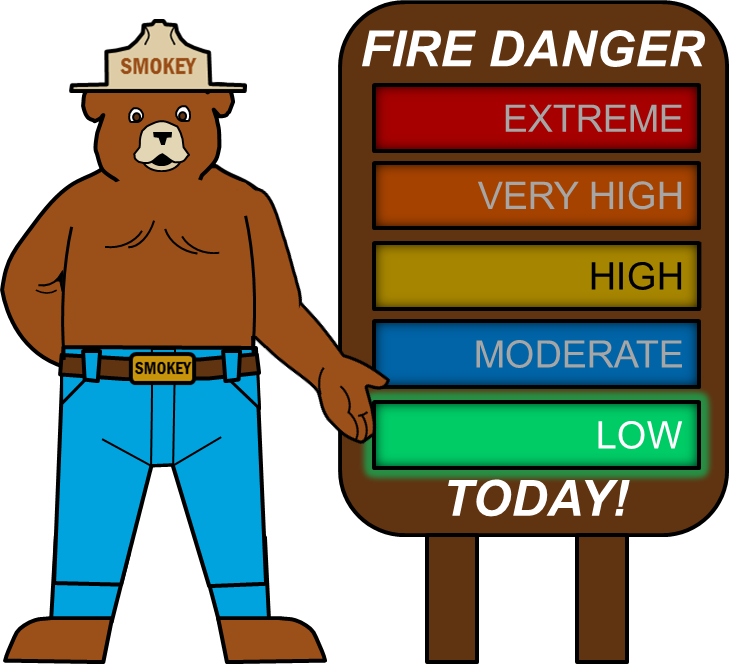 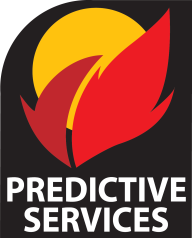 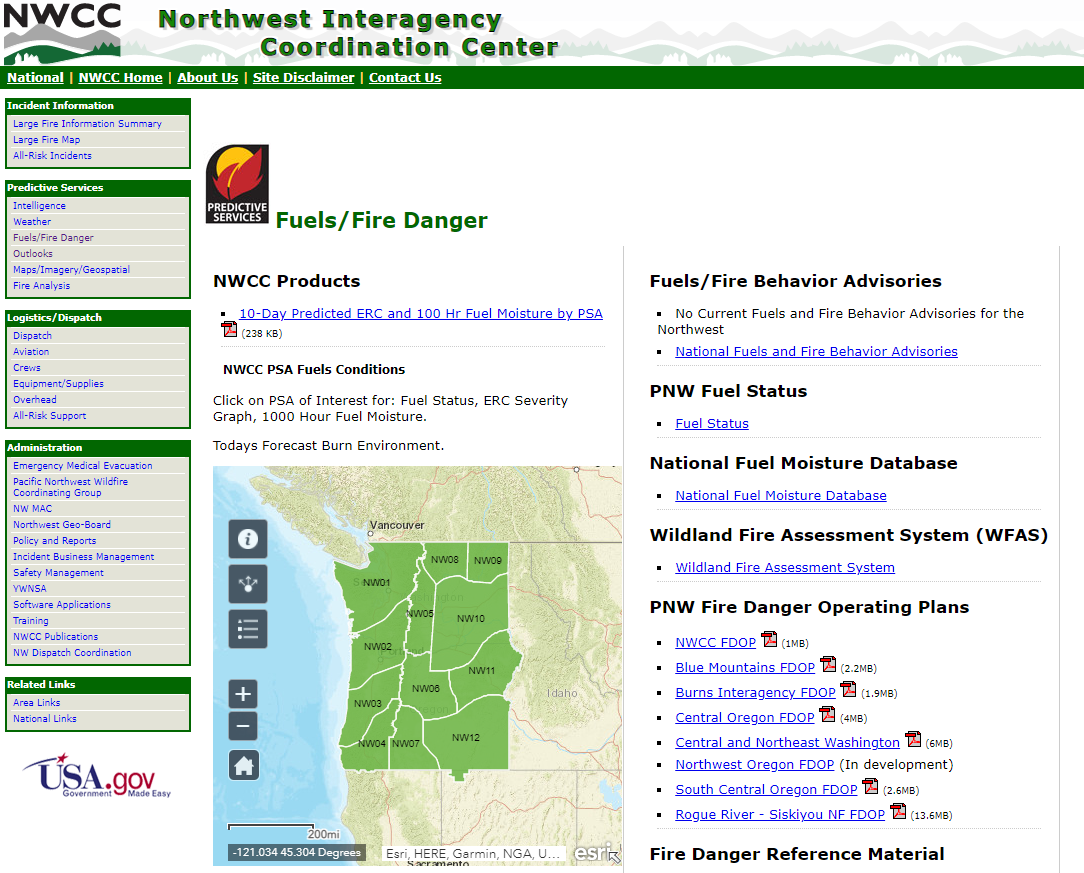 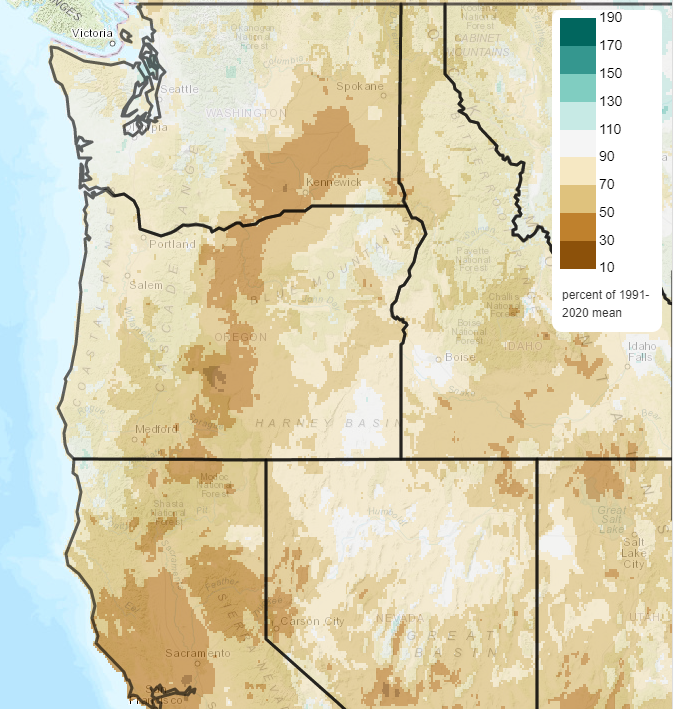 Precipitation:
Percent of normal
Since Jan 1st
17 Year Average:
4,039 fires
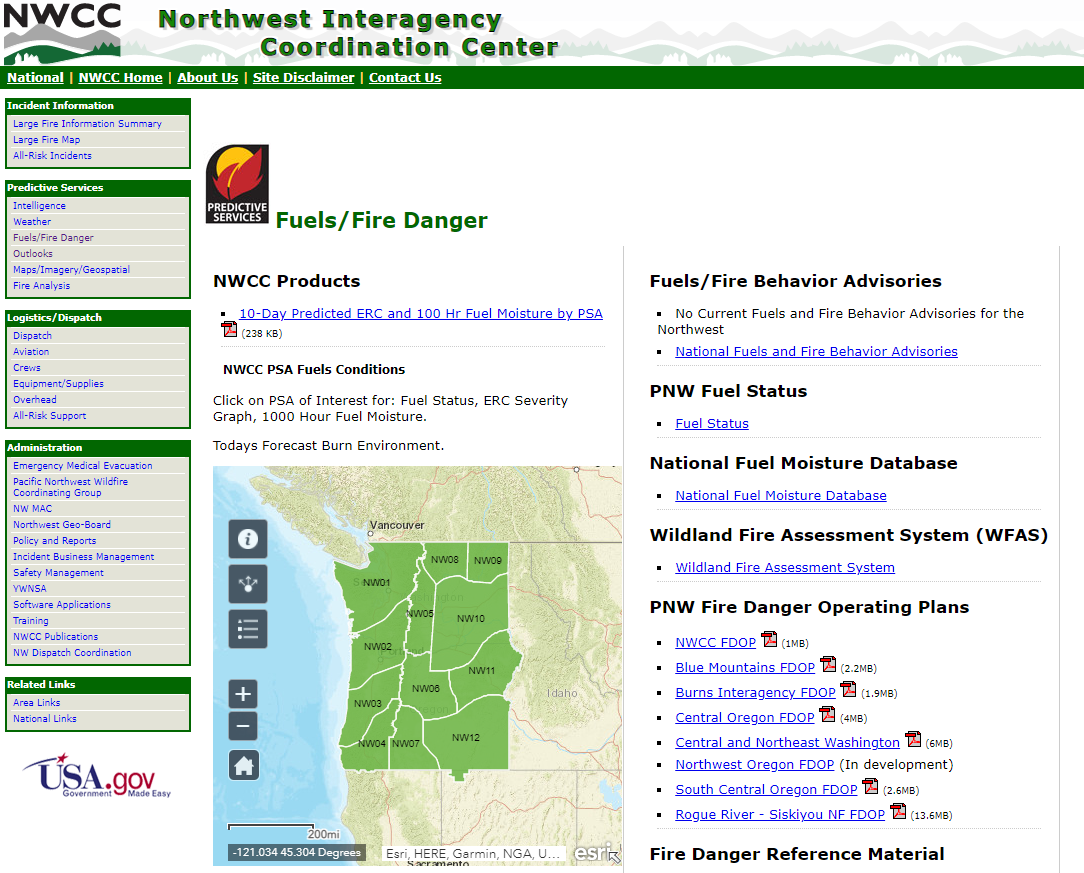 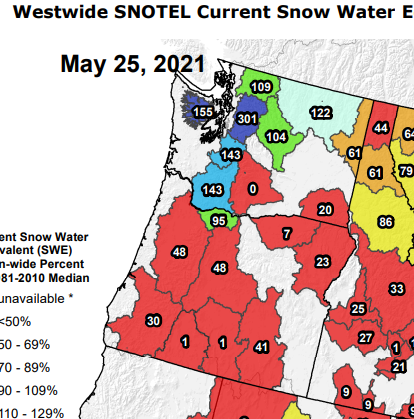 Current Snow Water Equivalent
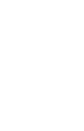 U.S. Drought Monitor
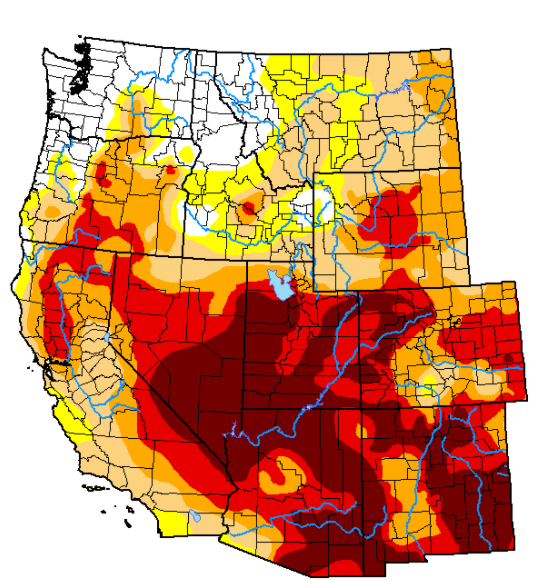 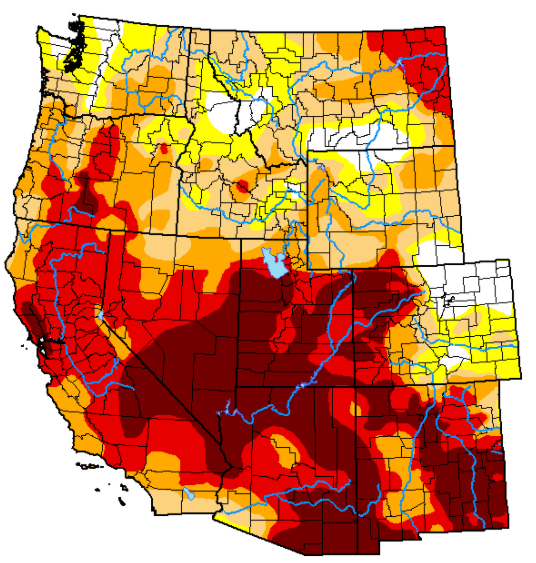 Mar 2nd 2021
May 20th 2021
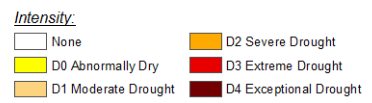 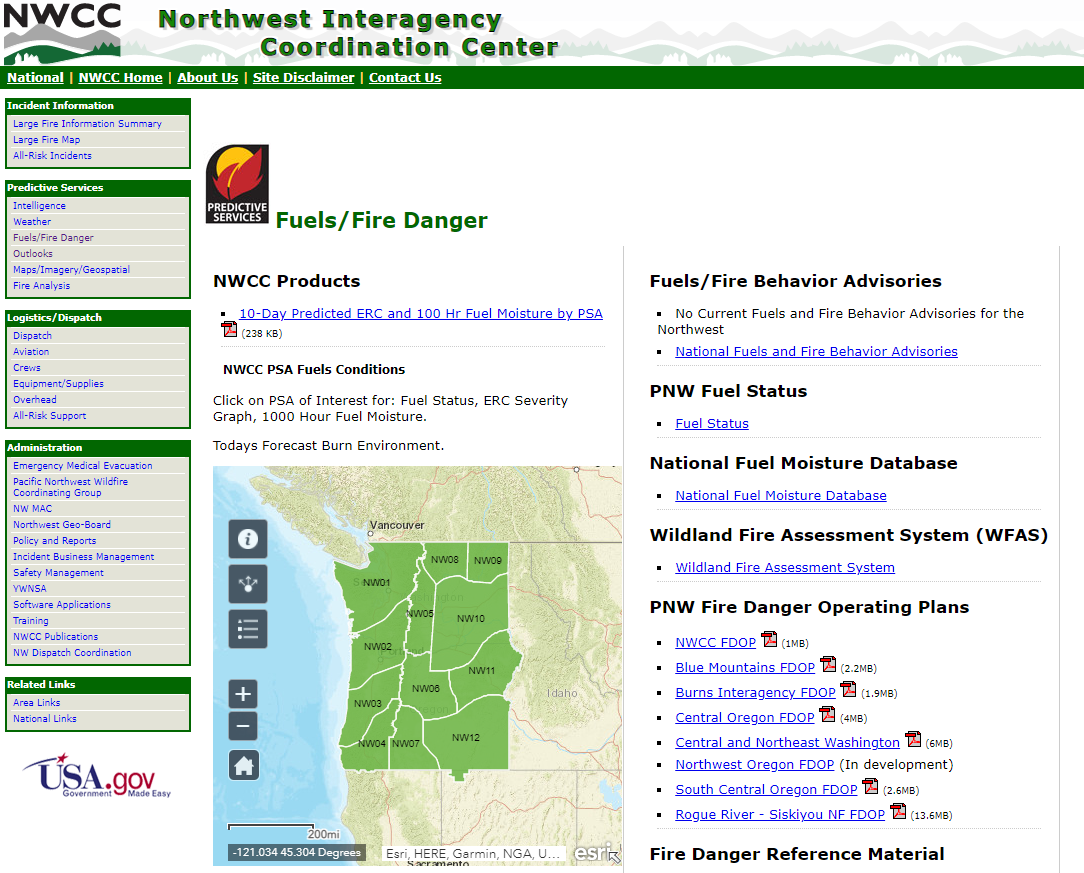 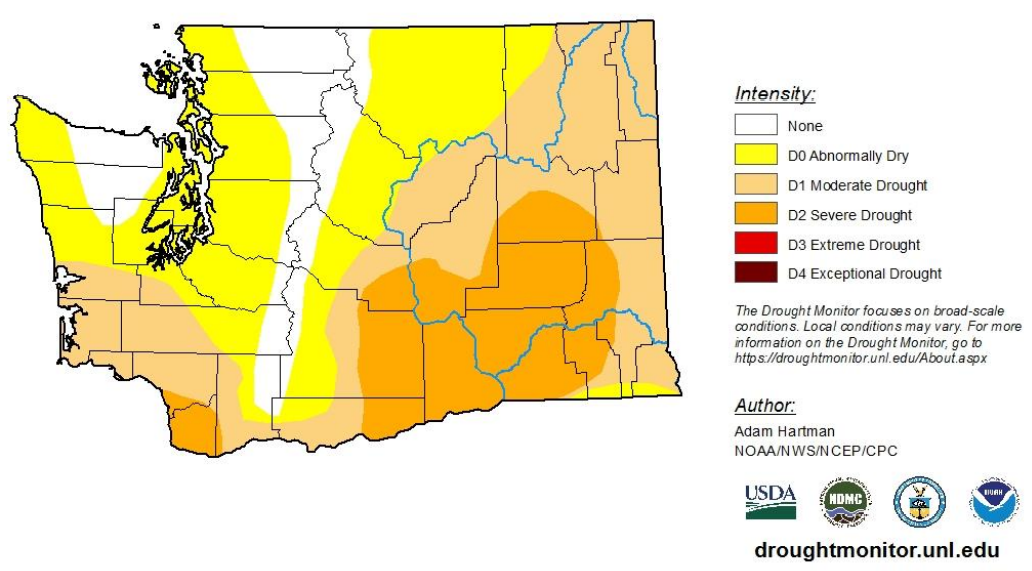 17 Year Average:
4,039 fires
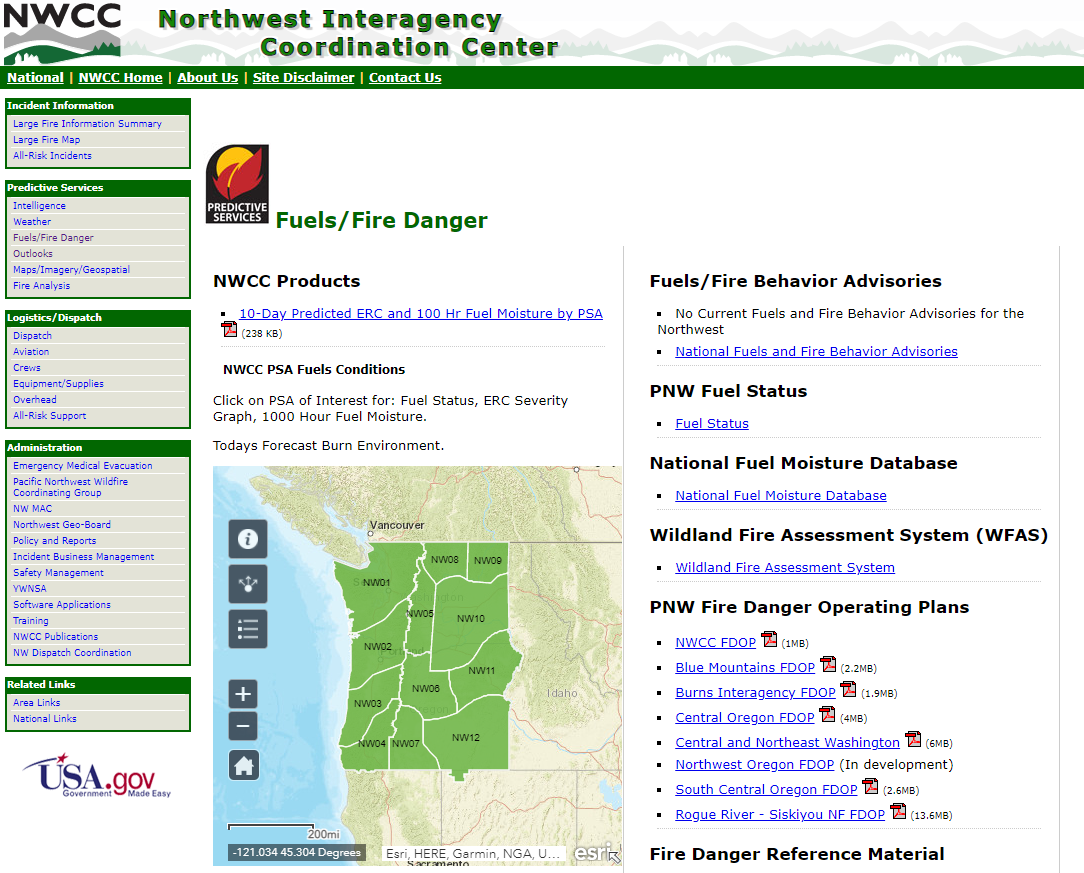 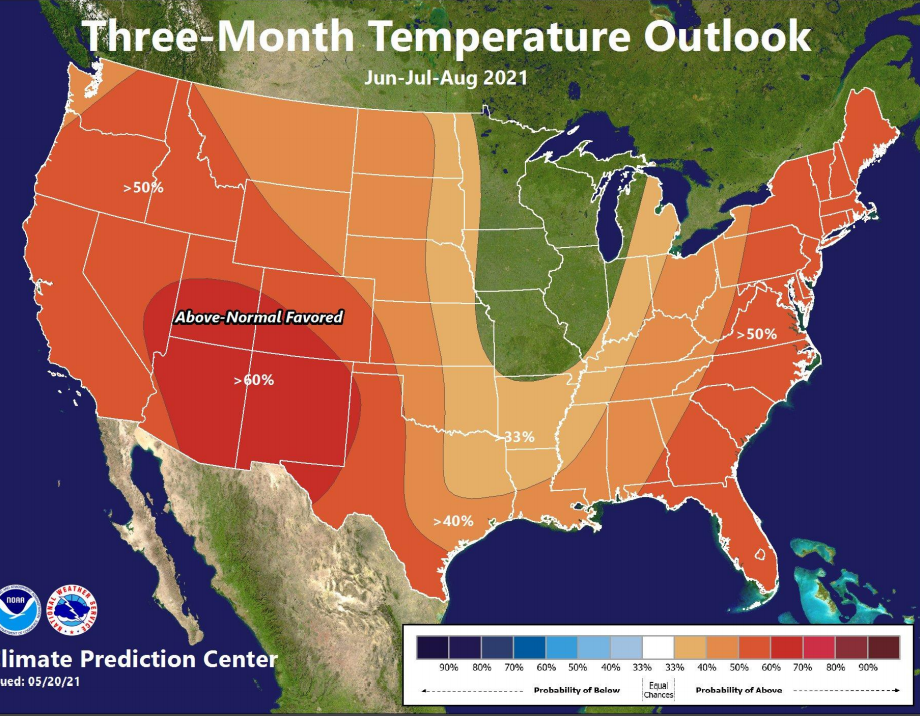 17 Year Average:
4,039 fires
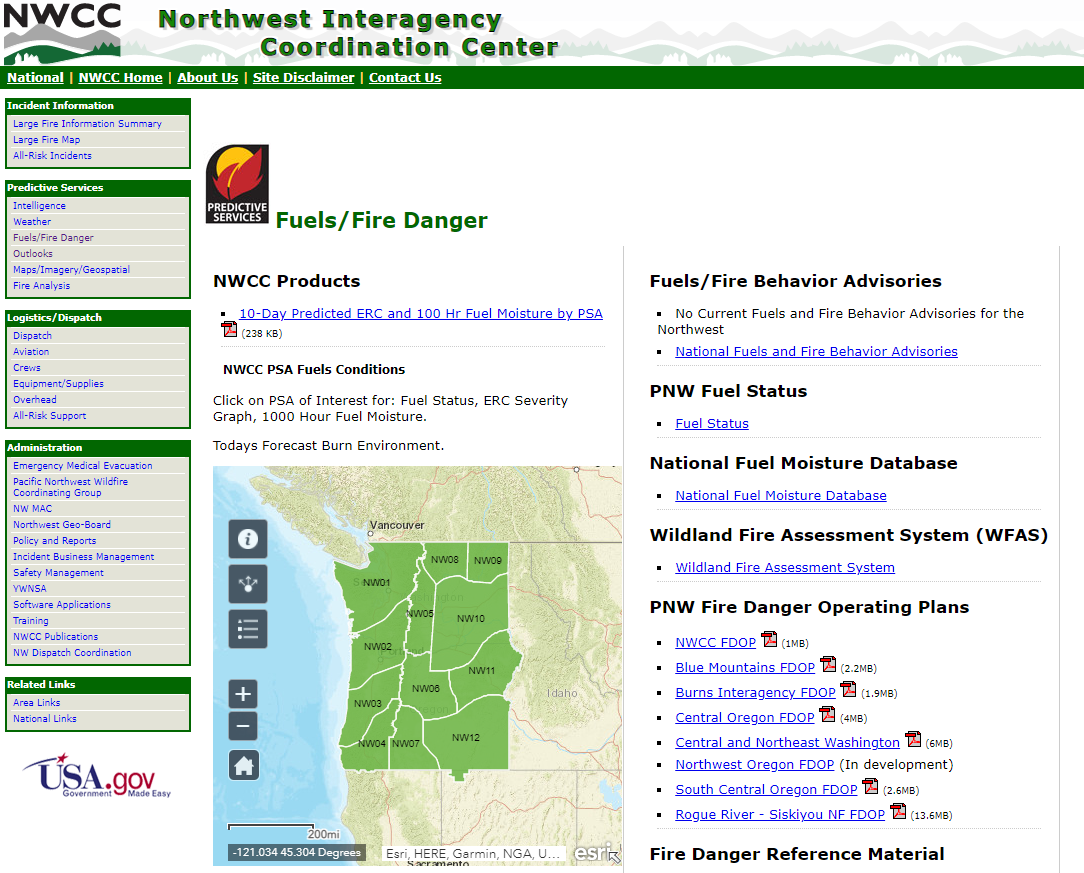 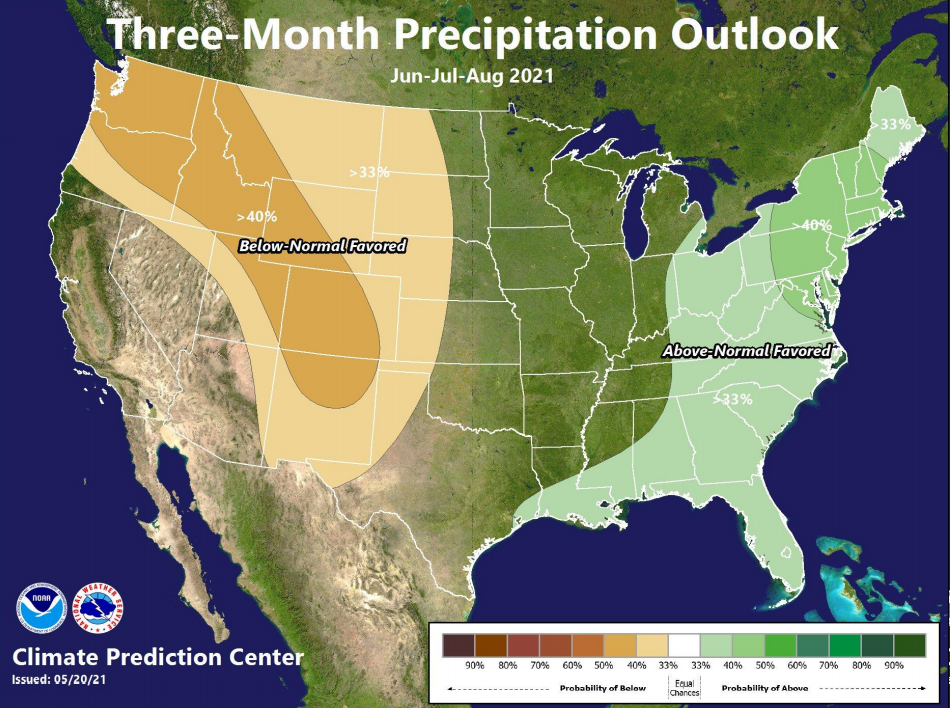 17 Year Average:
4,039 fires
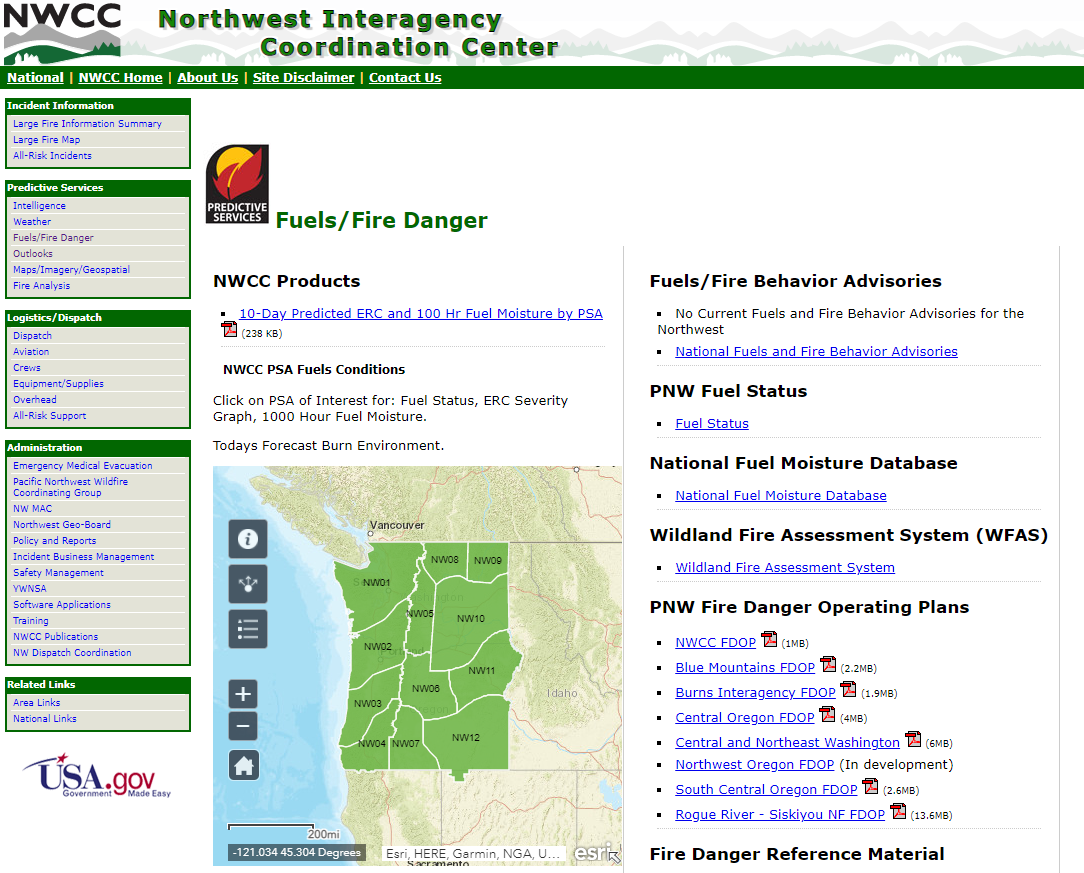 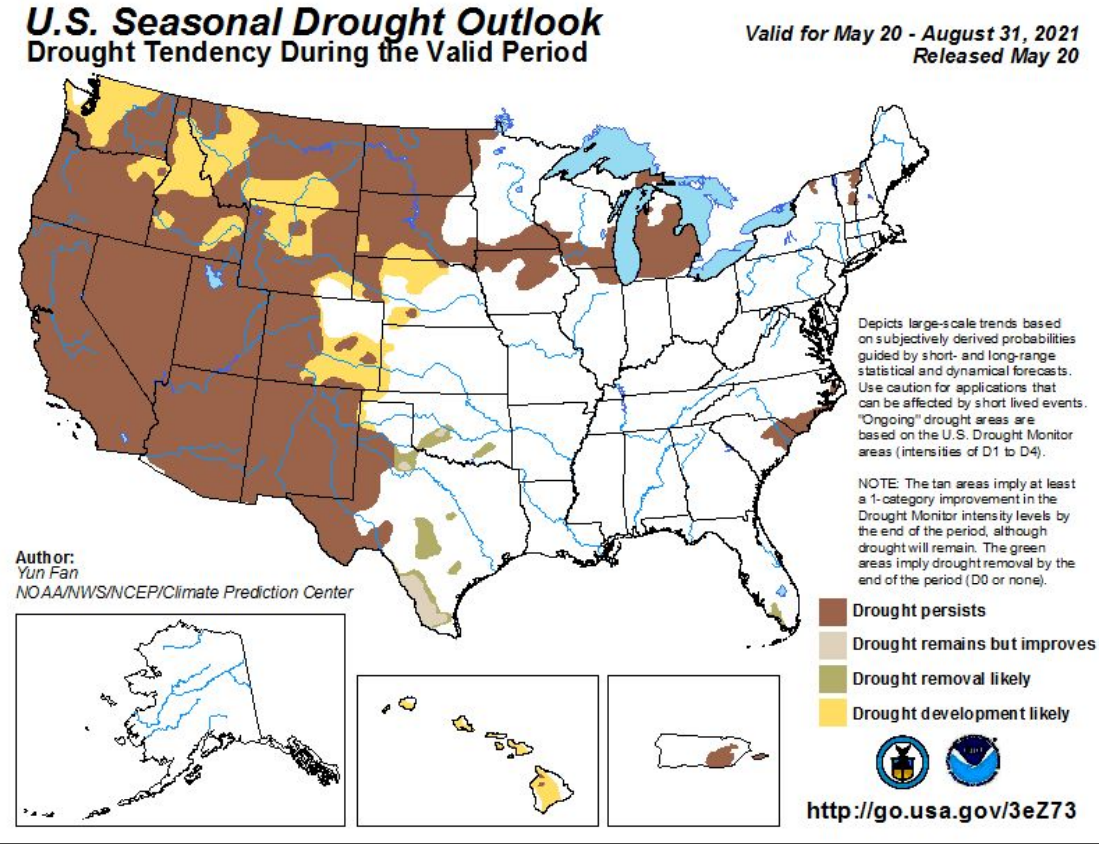 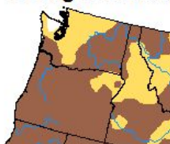 17 Year Average:
4,039 fires
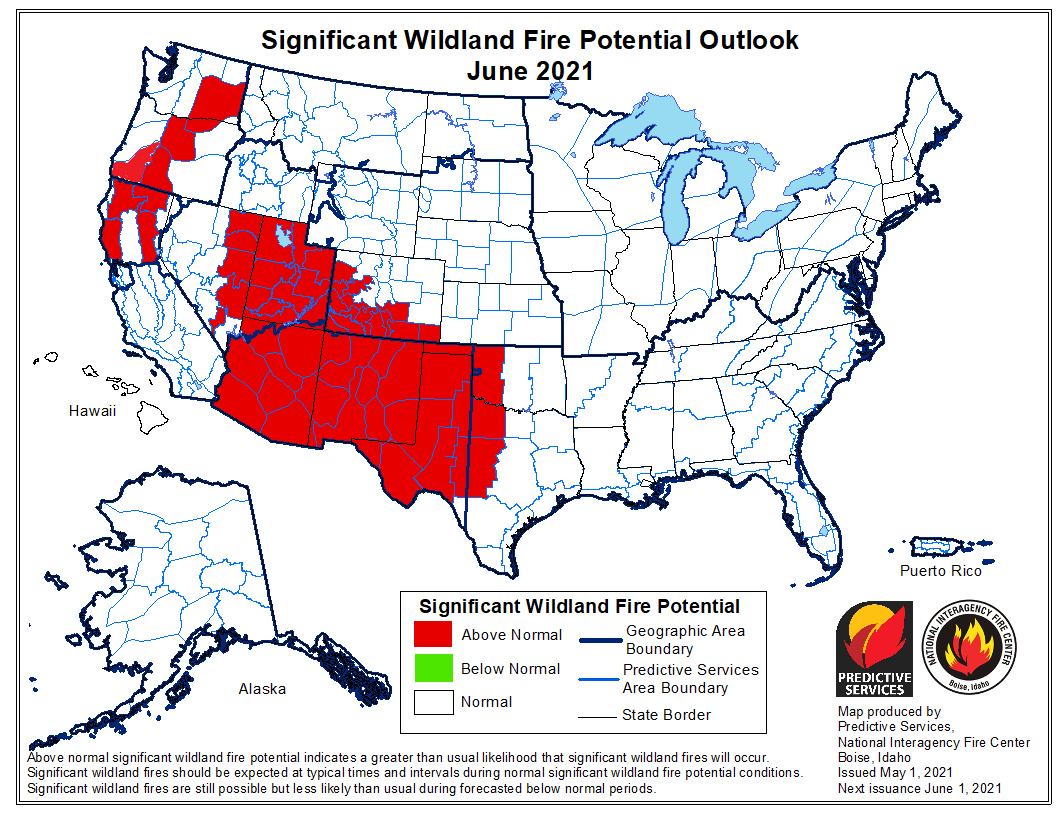 June Large Fire Outlook
Risk of large, costly fires requiring mobilization of extra resources is expected to rise above typical in June in central Oregon and central Washington during windy conditions or widespread lightning events.
July-Aug-Sep
 Large Fire Outlook
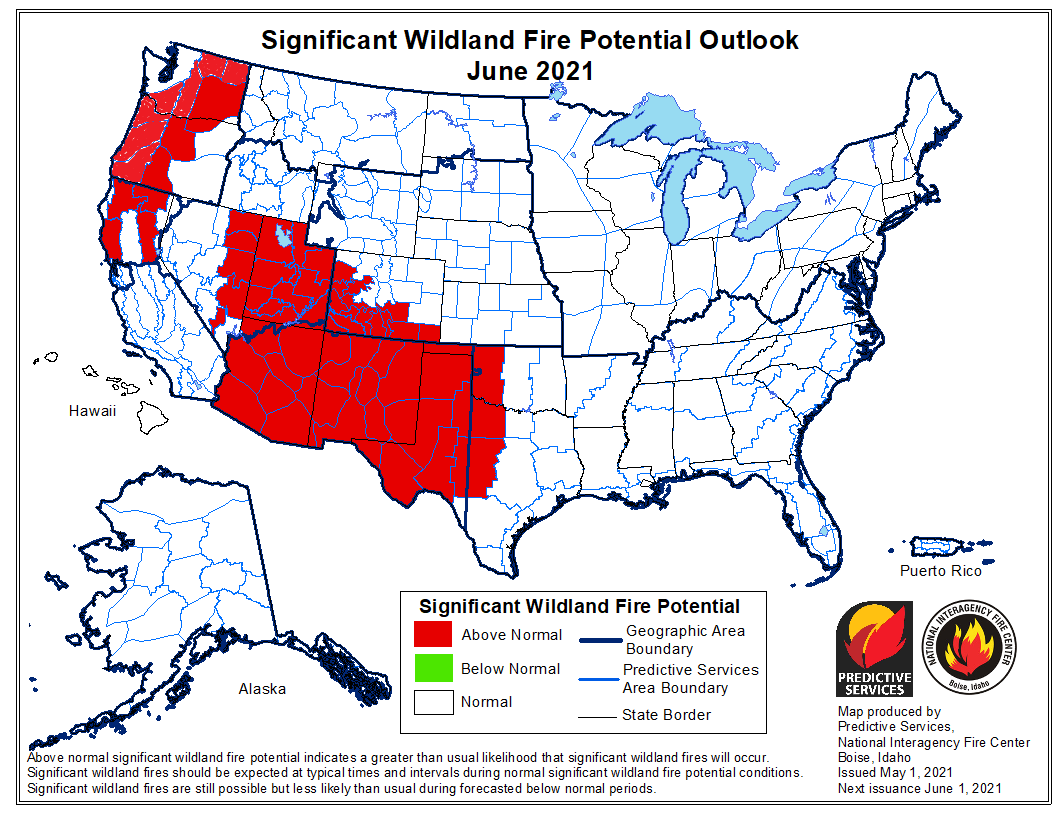 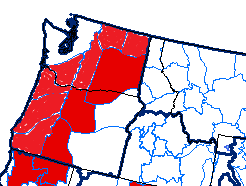 High fire danger from lengthy drought is expected to create conditions more conducive than usual for large, costly fires in mid to late summer over almost all the Pacific Northwest
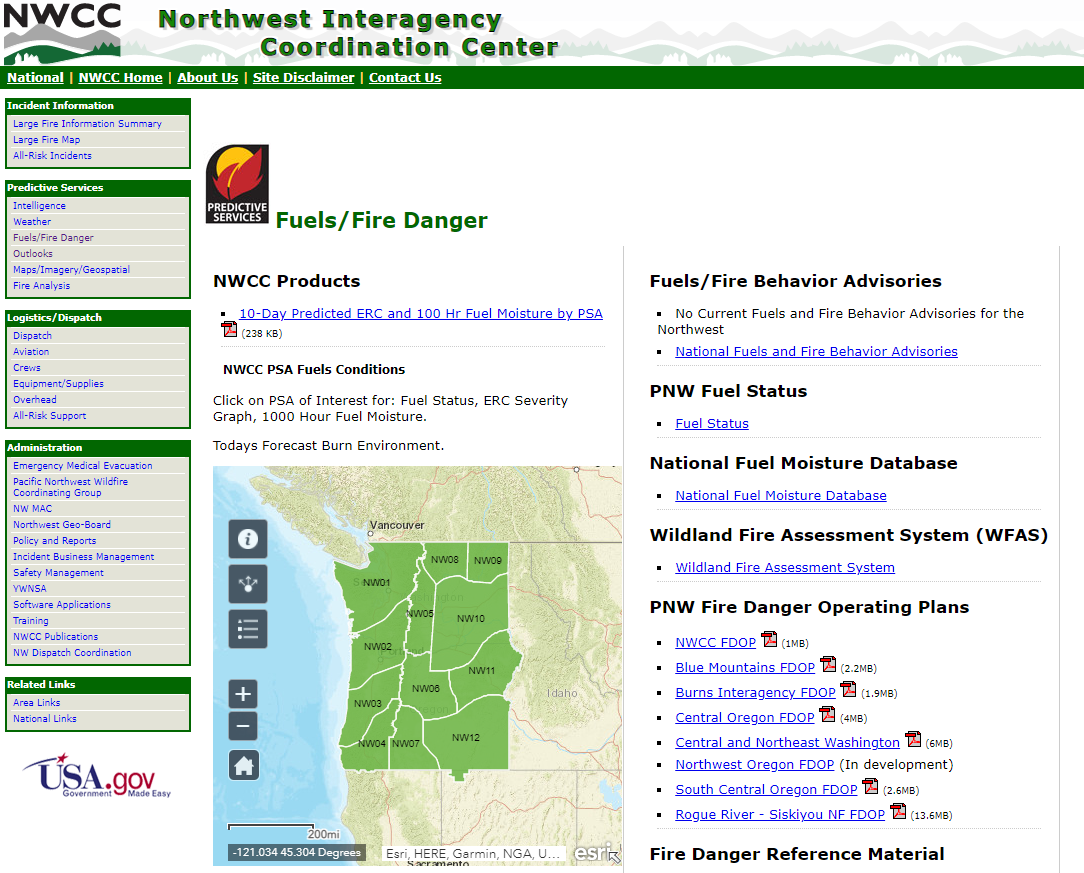 http://gacc.nifc.gov/nwcc